ВЫБОР ОБОРУДОВАНИЯ ПРИ ЭКСПЛУАТАЦИИ СКВАЖИН ЭЛЕКТРОЦЕНТРОБЕЖНЫМИ НАСОСАМИ (ЭЦН)
3.1. Установки погружных электроцентробежных насосов
24.11.2022
1
2
3.1. Установки погружных электроцентробежных насосов
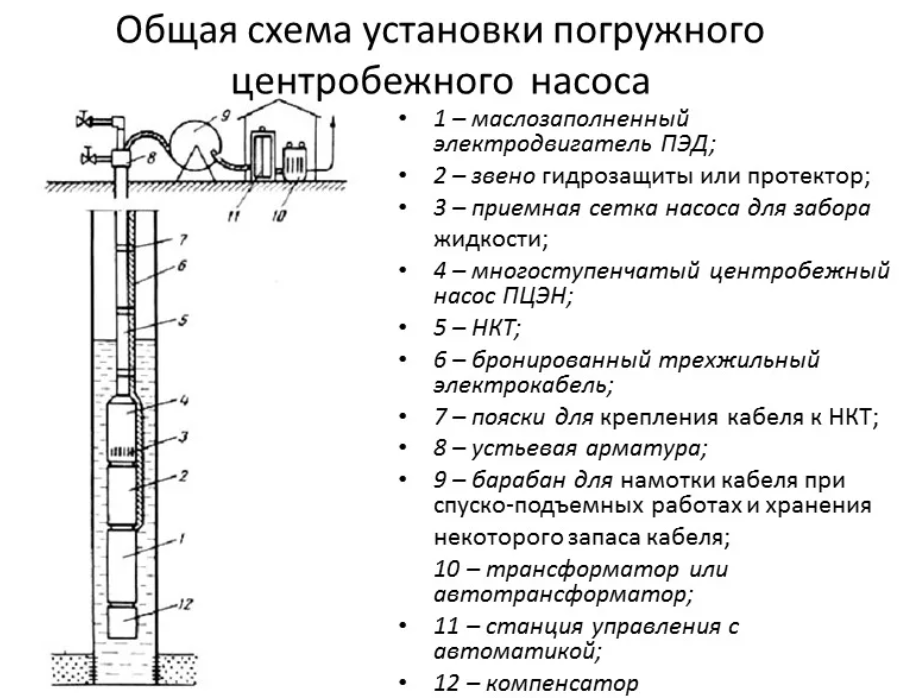 24.11.2022
3
3.1. Установки погружных электроцентробежных насосов
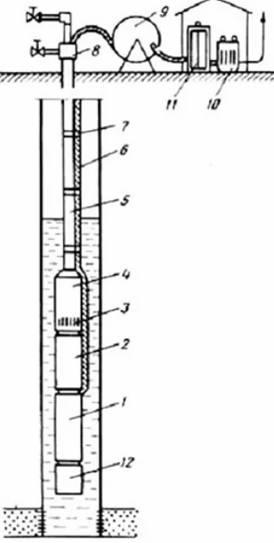 24.11.2022
4
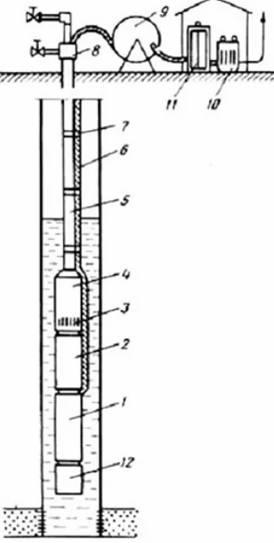 24.11.2022
5
3.1. Установки погружных электроцентробежных насосов
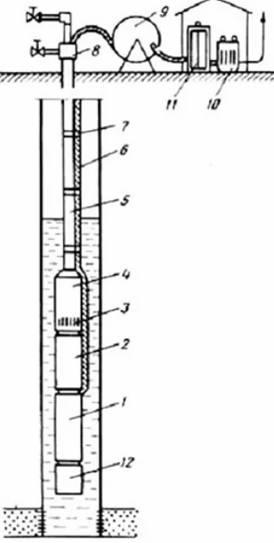 24.11.2022
6
3.1. Установки погружных электроцентробежных насосов
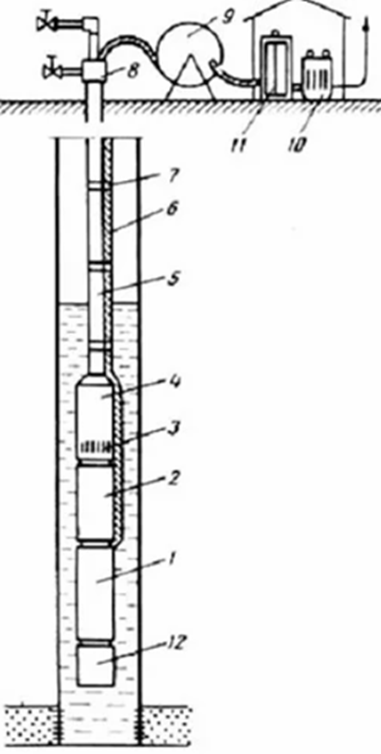 24.11.2022
7
3.1. Установки погружных электроцентробежных насосов
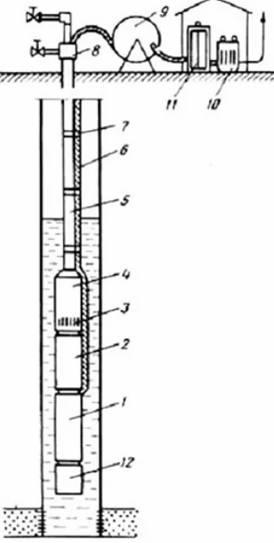 24.11.2022
8
3.1. Установки погружных электроцентробежных насосов
24.11.2022
9
3.1. Установки погружных электроцентробежных насосов
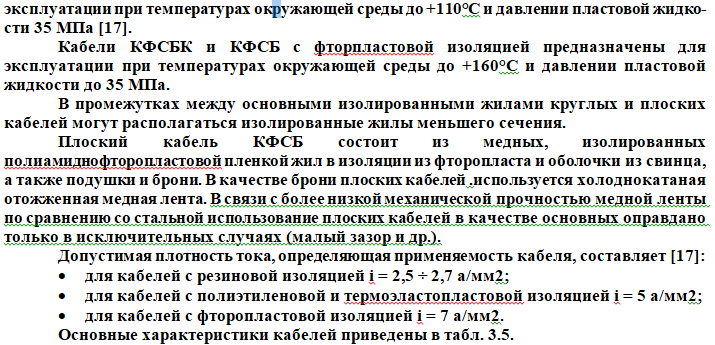 24.11.2022
10
3.1. Установки погружных электроцентробежных насосов
24.11.2022
11
3.1. Установки погружных электроцентробежных насосов
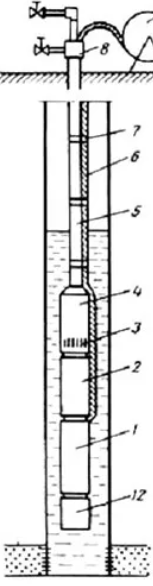 24.11.2022
12
3.1. Установки погружных электроцентробежных насосов
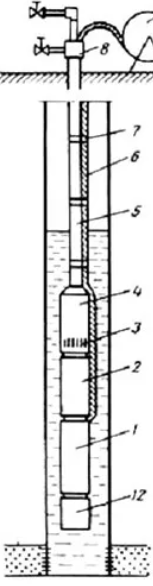 24.11.2022
13
3.1. Установки погружных электроцентробежных насосов
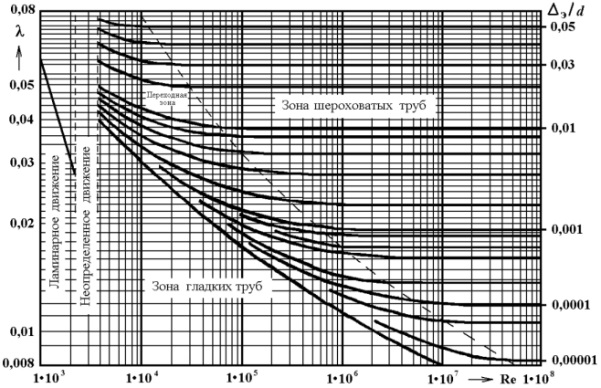 24.11.2022
14
3.1. Установки погружных электроцентробежных насосов
24.11.2022
15
3.1. Установки погружных электроцентробежных насосов
24.11.2022
3.1. Установки погружных электроцентробежных насосов
16
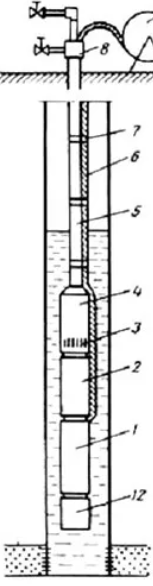 24.11.2022
17
3.1. Установки погружных электроцентробежных насосов
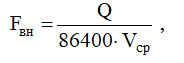 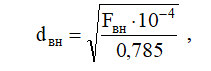 24.11.2022
18
3.1. Установки погружных электроцентробежных насосов
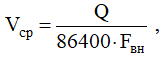 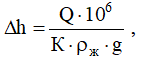 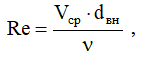 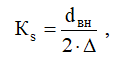 24.11.2022
19
3.1. Установки погружных электроцентробежных насосов
24.11.2022
20
3.1. Установки погружных электроцентробежных насосов
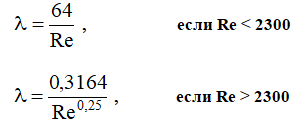 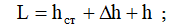 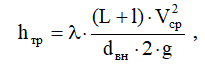 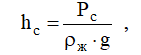 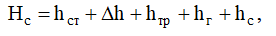 24.11.2022
3.1. Установки погружных электроцентробежных насосов
21
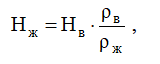 24.11.2022
22
3.1. Установки погружных электроцентробежных насосов
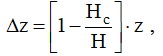 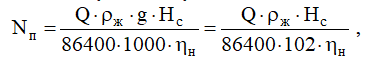 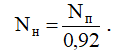 КПД передачи от двигателя до насоса (че­рез протектор) составляет 0,92 ÷ 0,95 (подшипники скольже­ния),
24.11.2022
3.1. Установки погружных электроцентробежных насосов
23
24.11.2022